LA NOTICIA EN RADIO
Lic. José Antonio Zavaleta Landa
Facultad de Estudios Superiores Aragón
Definición
En inglés, se dice news. ¿Significa novedades? Parecería que sí, pero ocurre que los adjetivos in english no diferencian el singular del plural. Dicen que lo de news viene de los cuatro puntos cardinales, una periodística rosa de los vientos (north, east, west and south). Puede ser. En cualquier caso, la palabra anglosajona suena a algo nuevo. En francés, otro tanto: nouvelle, nueva.
¿Y en castellano? La palabra noticia viene del latín notus, conocido.  
La noticia responde a dos necesidades básicas y complementarias del ser humano: enterarse de lo que pasa (curiosidad) y comunicarlo a los demás (sociabilidad). Conocer y dar a conocer.
Elementos
Los Hechos
La actualidad
Interés colectivo
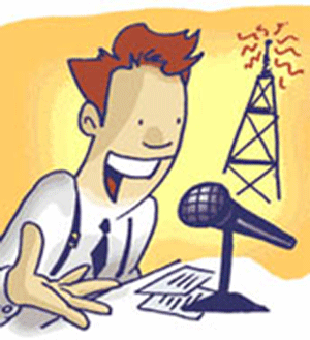 Otra definición
la noticia no es el hecho mismo, sino su relato, la versión de ese hecho a cargo del periodista o del corresponsal o, simplemente, del oyente que llama a la emisora y la da.
noticia es el relato de un hecho actual de interés colectivo.
Honestidad Periodística
Mantenerse fiel a los hechos
Comprobar los hechos
Separar hechos de comentarios.
Recurrir a la otra versión.
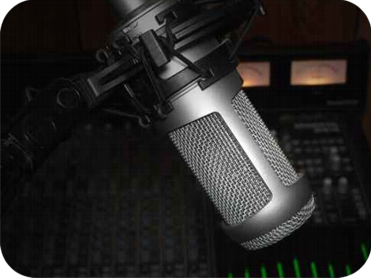 Fuentes de noticias
Fuentes directas
Fuentes indirectas
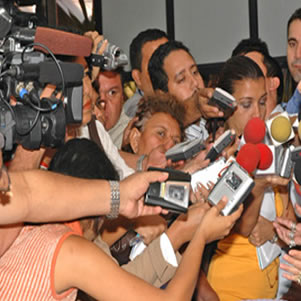 Los criterios de selección de noticias son
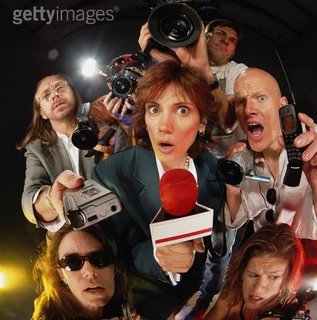 Actualidad
Conflicto
Hallazgo
Hazaña
Humorismo
Magnitud
Múltiple
Progreso
Prominencia
Proximidad
Rareza
Trascendencia
Cuatro tipos de notas
Las notas de prensa pueden clasificarse de muchas maneras: 
  Según el ámbito de la noticia: locales, regionales, nacionales, 
internacionales.
 Según la temática: notas políticas, económicas, culturales, policiales, 
deportivas, ecológicas, de género… 
 Según la fuente: notas de agencias, de corresponsales, de enviados especiales, de reporteras, de oyentes, de otros medios de comunicación.
 Según el formato: notas simples, ampliadas, documentadas e ilustradas.
Nota Simple
Simples. Cortas. Se trata de dar a conocer los datos básicos de un hecho noticioso. El contenido de la nota simple debe responder correctamente a las preguntas: qué, quien, cómo, dónde, cuando y por qué
En la mayoría de los casos, dos párrafos o tres serán suficientes para resolver las 6 preguntas planteadas. Una nota simple puede durar entre 20 segundos y 40 segundos. Digamos que en un noticiero, para mantener su buen ritmo, predominarán las notas simples.
Nota ampliada
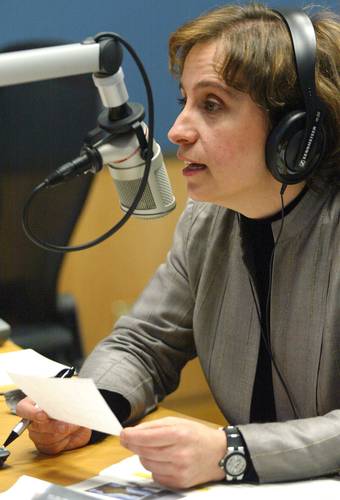 Para las principales noticias del día y para aquellas de difícil interpretación, utilizaremos las notas ampliadas o contextuadas.
¿En qué consiste ampliar o contextuar una noticia?
Situar geográfica o históricamente los hechos. 
Relacionar un hecho con otros. 
Revelar otras causas. 
Complementar la información. 
Prever consecuencias de los hechos.
Nota documentada
El equivalente de una noticia con foto en la prensa escrita es la noticia con audio en la radio, la que llamaremos nota documentada. Esta consiste en incorporar al texto elaborado por el periodista las palabras de un testigo de los hechos o las declaraciones de un protagonista de la noticia. 
Estos insertos permiten mucha variedad de voces en el espacio informativo, abrillantan la noticia y, sobre todo, afirman su veracidad. Los pequeños fragmentos pueden tomarse de entrevistas realizadas por el personal de radio, o grabar audio de otras emisoras, de la televisión, el satélite o Internet.
Por definición, los clips son breves. Puede insertarse una frase de tres o cuatro segundos, puede incluirse un corte de veinte. No hay que prefijar la duración.
Es mejor dos o tres cortes breves a lo largo de una nota, que uno solito y muy extenso. 
Si el fragmento va a alargarse mucho, podríamos pensar en otros formatos más adecuados para verter la información, desde una entrevista hasta una revista o un reportaje.
Nota ilustrada
No se recomienda utilizar música ni FX de sonido en notas informativas pues llevan en sí una carga emotiva y permiten una interpretación subjetiva. 
Sin embargo, José Ignacio López Vigil recomienda que se utilicen fx cuando los audios están viciados y música cuando lo que se ambienta no lleva carga ideológica y más bien ambienta un hecho.
Tipos de Entrada
Con una interrogación
Con una admiración 
Con una frase ingeniosa
Con una cita directa
Con una cita célebre 
Con un refrán
Tipos de Entrada
Con una descripción
Con una narración
Con un retrato
Con un puente entre los locutores
 Con frases de urgencia periodística
Con un efecto de sonido
Con una música descriptiva
El cuerpo
La mejor referencia para explicar cómo debe desarrollarse el cuerpo de la nota radiofónica es la manera de dar las noticias en nuestra vida cotidiana. 
Comenzamos por lo fundamental,Luego van saliendo los detalles, mezclando el orden lógico con el cronológico. Unos se van enlazando con otros.
Todos los elementos son igualmente importantes, si están bien contados. No nos preocupamos de ir de más o menos —como en la nota escrita— ni de menos a más —como en la crónica o los formatos dramáticos—, sino de mantener una intensidad constante según avanza el relato. Así será el cuerpo de la nota radiofónica, todo llamativo. Como cuando uno desliza la vista por un cuerpo hermoso, bien proporcionado, de la cabeza a los pies.
El cierre
La mayoría de las noticias no tienen cierre, simplemente terminan. En muchos casos, ésta puede ser la mejor solución, dado que la entrada de la siguiente nota despertará nuevamente el apetito informativo del radioescucha.
Algunas noticias, las principales o las más pintorescas, sí pueden adornarse con alguna frase de cierre. Los mismos recursos que inventariamos para las entradas valen también para las salidas: la cita de un testigo, un refrán adecuado, un elemento descriptivo, un dato humorístico, un detalle ingenioso. 
El cierre es particularmente útil para darle algo de contexto a las notas simples.
Ejemplo
El noticiario de la BBC en Español
BBC Noticias
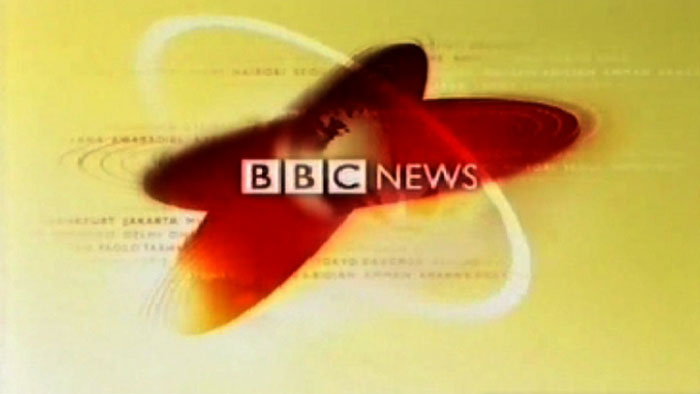 Fuente
López Vigil, José Ignacio
Manual urgente para radialistas apasionados
Ecuador, Quito, AMARC , 1997.